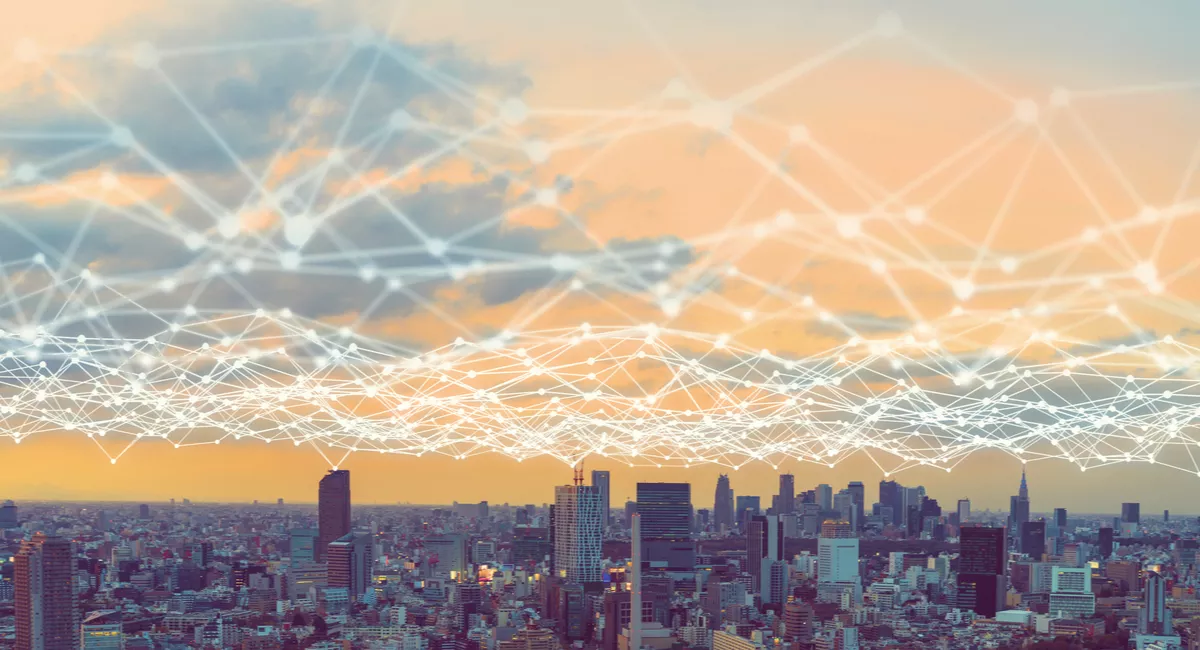 Bài 23
Nguyên tắc thông tin liên lạc bằng sóng vô tuyến
Đặt vấn đề
Đặt vấn đề
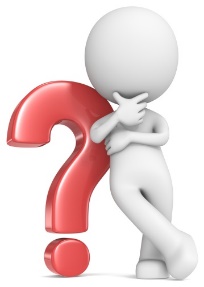 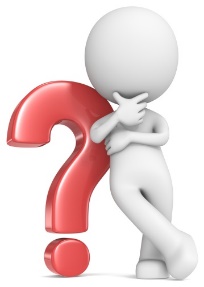 Làm cách nào để truyền tải âm thanh, hình ảnh đi từ nơi này đến nơi khác trên Trái đất?
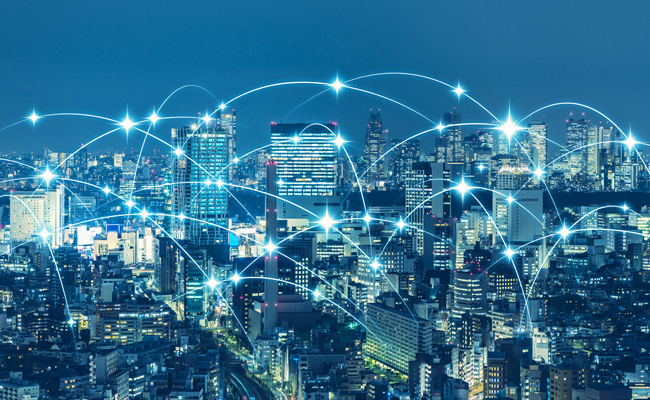 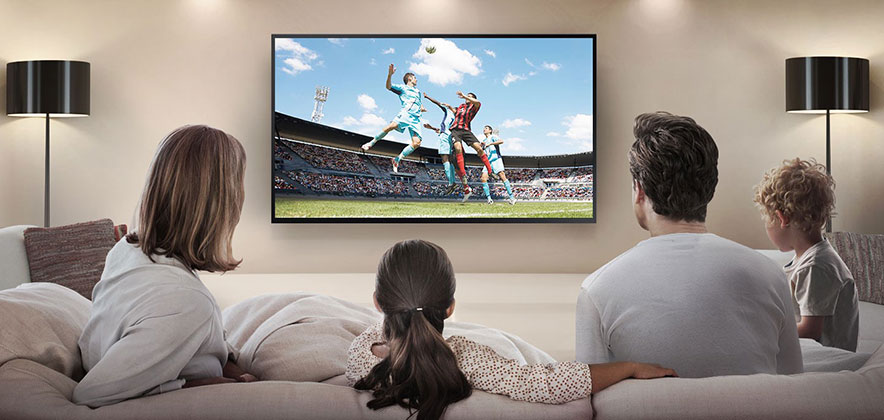 1. Phải dùng sóng điện từ cao tần:
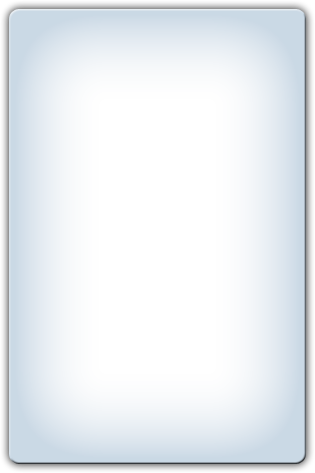 Những sóng vô tuyến dùng để tải các thông tin gọi là sóng mang
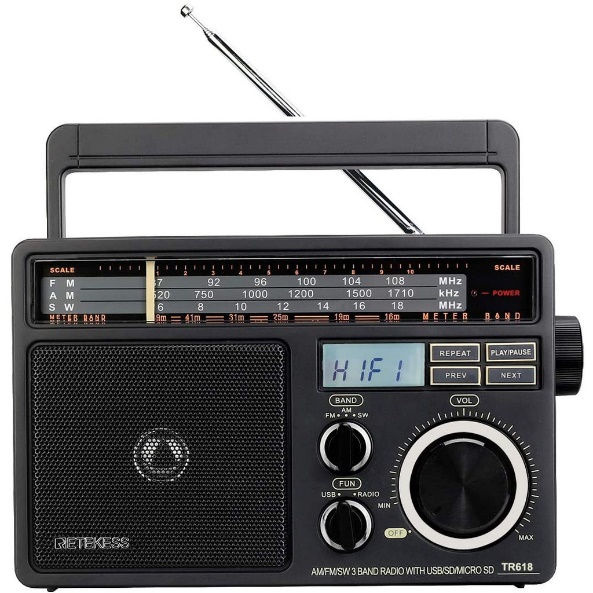 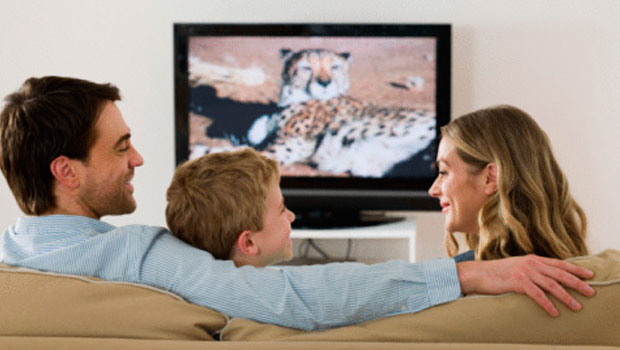 .
Nguyên tắc chung của việc thông tin liên lạc bằng sóng vô tuyến
I
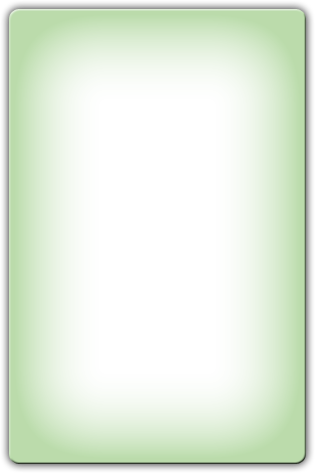 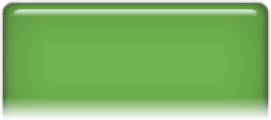 Vô tuyến truyền thanh: 
 vài mét – vài trăm mét
Vô tuyến truyền hình: 
 ngắn hơn
Ở đây để đơn giản ta chủ yếu xét sự truyền thanh vô tuyến
E
0
t
E1
0
t
2. Phải biến điệu sóng mang:
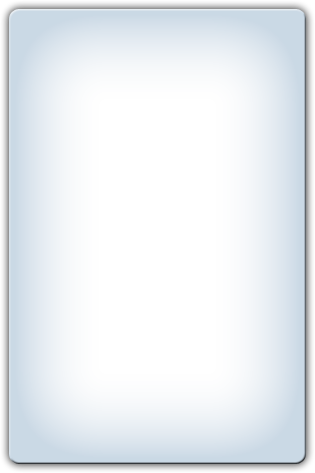 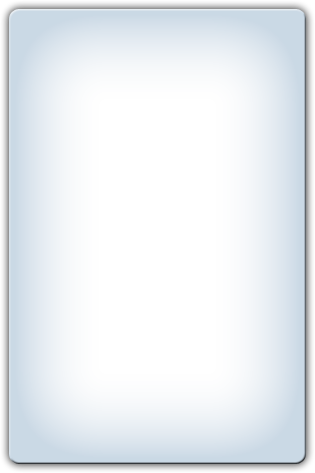 Sóng mang có tần số 500kHz – 900 MHz rất lớn so với tần số âm
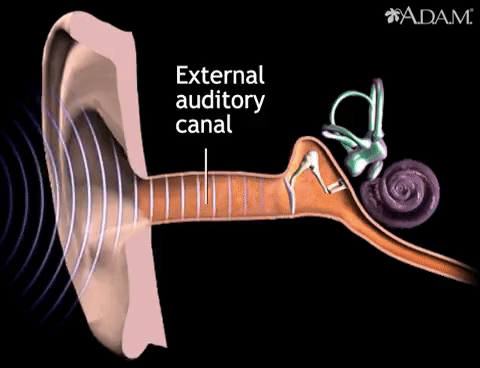 Âm nghe thấy có tần số 16Hz – 20kHz
.
Nguyên tắc chung của việc thông tin liên lạc bằng sóng vô tuyến
I
Dao động điện từ âm tần (Sóng âm tần )
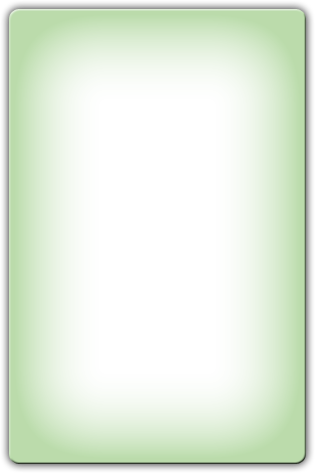 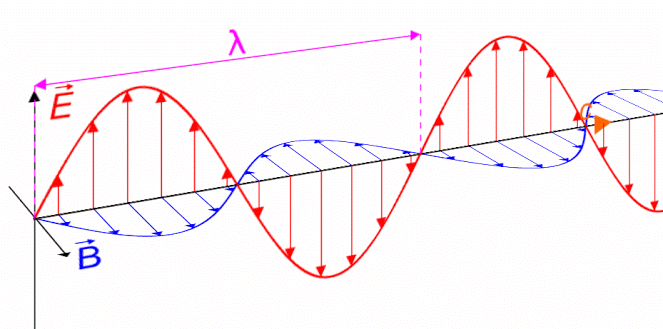 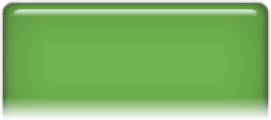 Sóng điện từ cao tần
 Để sóng mang truyền tải được âm thanh ra cần biến điệu các sóng mang
E
0
t
E1
0
t
2. Phải biến điệu sóng mang:
Vậy biến điệu là gì?
Nguyên tắc chung của việc thông tin liên lạc bằng sóng vô tuyến
I
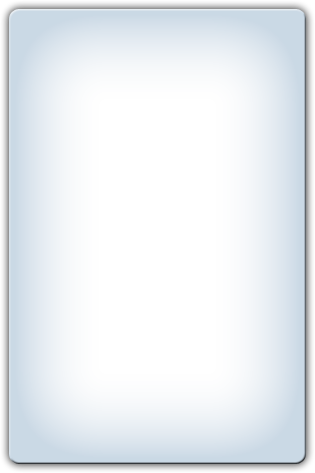 Sóng mang chưa biến điệu( dao động điện từ cao tần)
Biến điệu  là trộn hay ghép hay trộn  dao động âm vào dao động điện từ cao tần
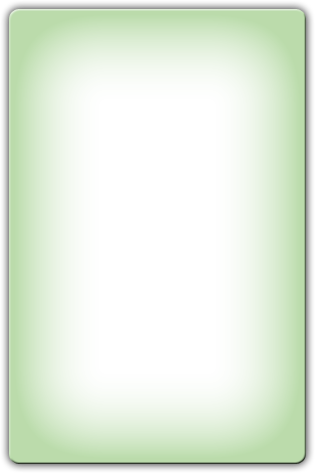 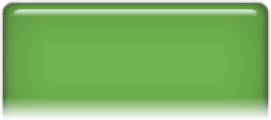 Dao động điện từ âm tần (Sóng âm tần )
E2
0
t
Sóng mang đã được biến điệu về biên độ
2. Phải biến điệu sóng mang:
Vậy biến điệu bằng cách nào?
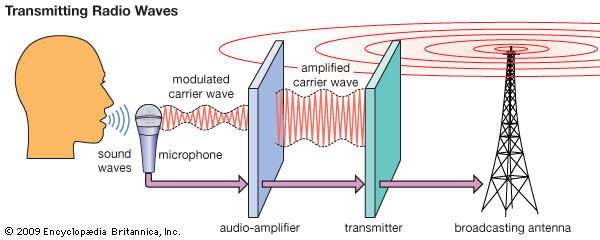 Nguyên tắc chung của việc thông tin liên lạc bằng sóng vô tuyến
I
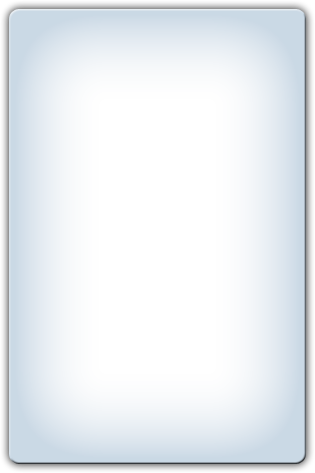 Dùng micrô để biến dao động âm thành dao động điện từ âm tần: sóng âm tần
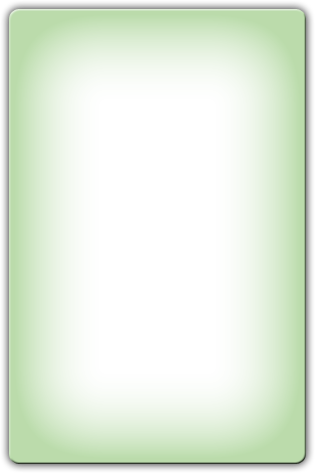 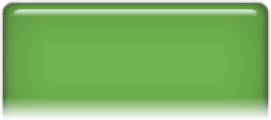 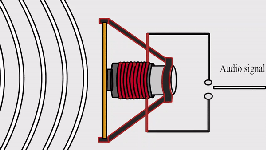 Micro chuyển dao động cơ thành dao động điện
2. Phải biến điệu sóng mang:
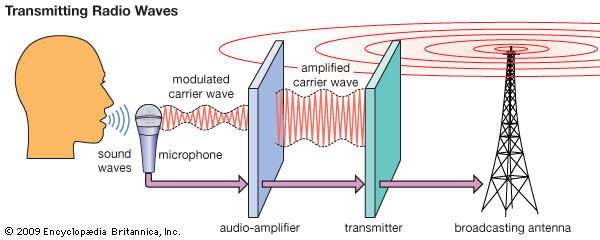 Nguyên tắc chung của việc thông tin liên lạc bằng sóng vô tuyến
I
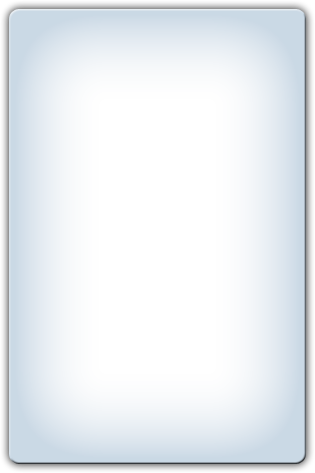 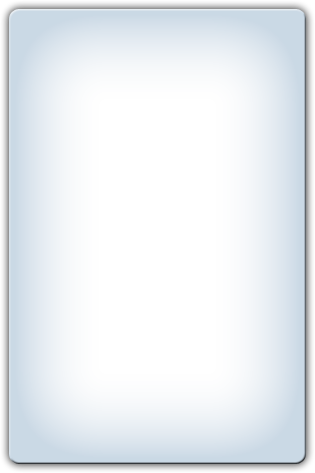 Sóng mang được biến điệu và khuếch đại được truyền từ máy phát đến máy thu
Dùng mạch biến điệu để “trộn” sóng âm tần với sóng mang.
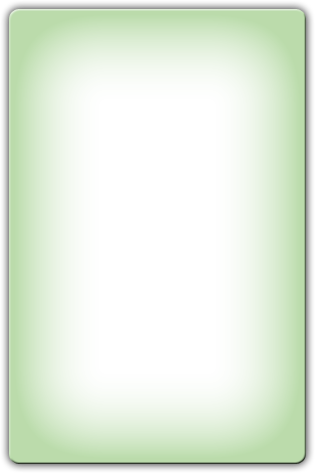 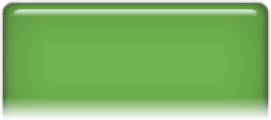 Thảo luận
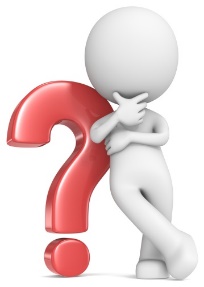 Sau khi biến điệu sóng mang sẽ được đài phát đi, vậy làm sao ta thu được tín hiệu?
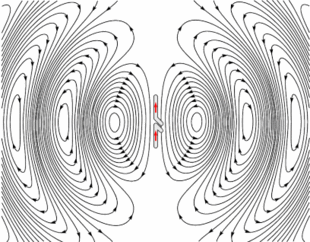 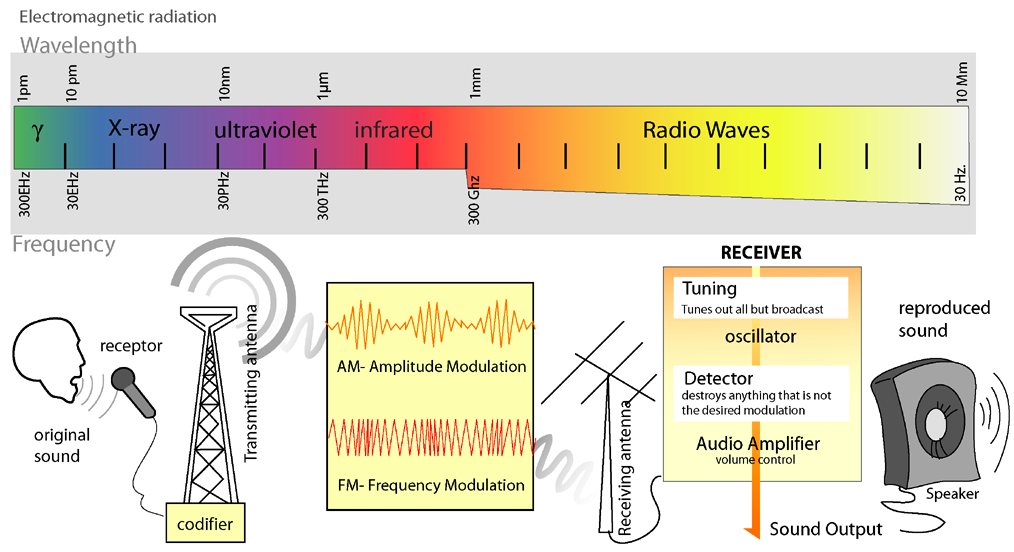 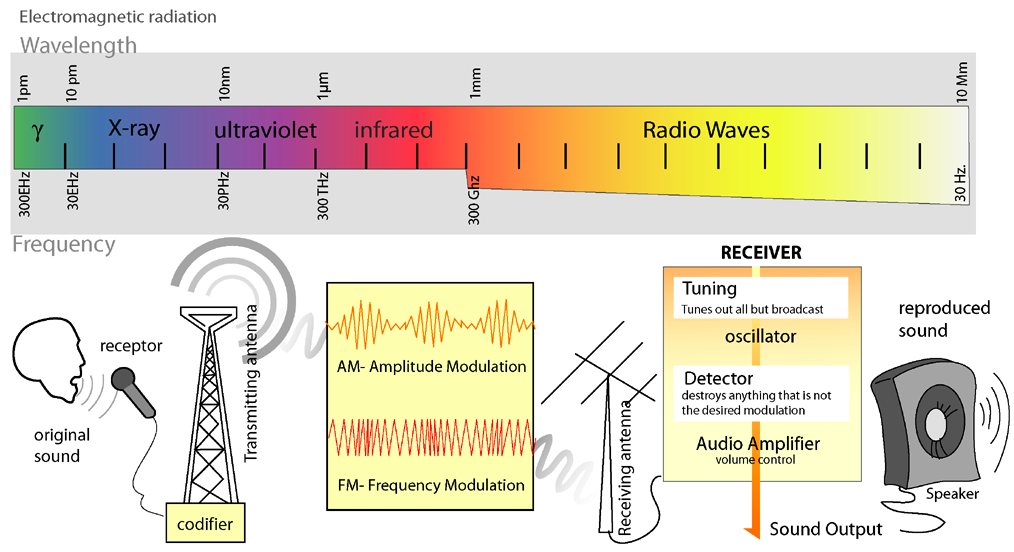 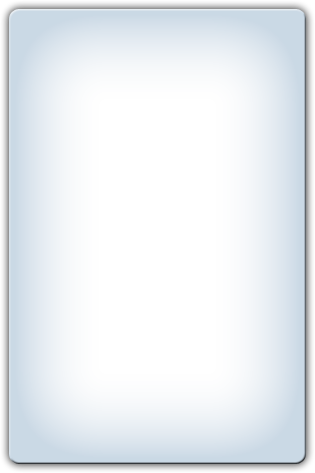 Sử dụng anten thu và mạch tách sóng âm tần ra khỏi sóng cao tần để đưa ra loa
Vậy thu tín hiệu như thế nào?
3. Ở nơi thu phải dùng mạch tách sóng để tách sóng âm tần ra khỏi sóng cao tần và đưa ra loa
Nguyên tắc chung của việc thông tin liên lạc bằng sóng vô tuyến
I
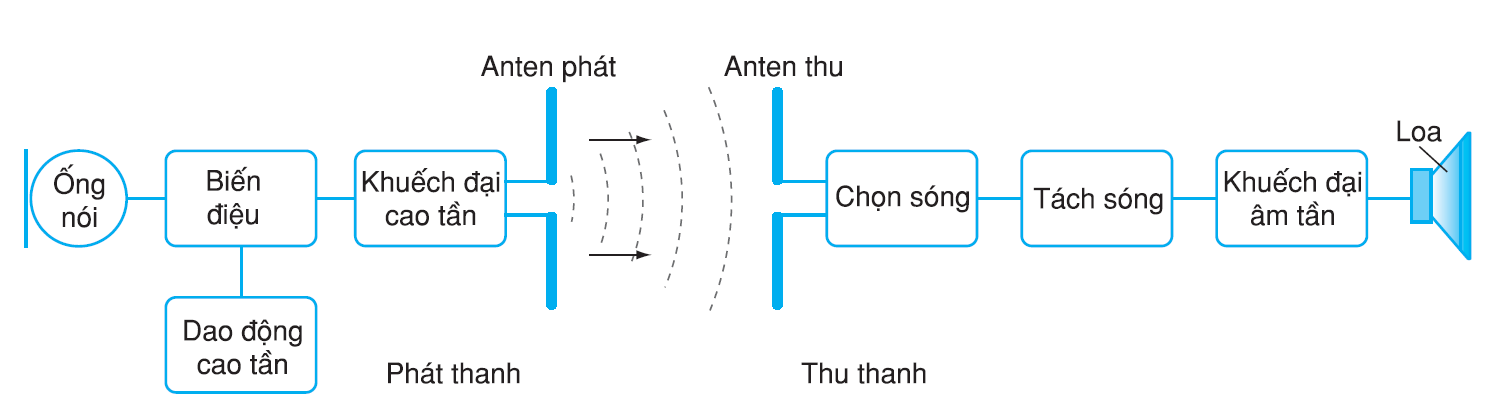 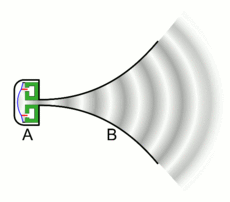 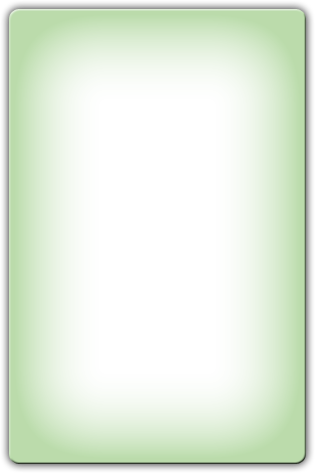 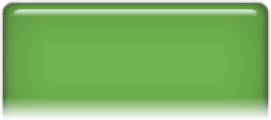 Loa chuyển dao động điện cơ thành dao động cơ
4. Khi tín hiệu thu được có cường độ nhỏ, ta phải khuếch đại chúng bằng mạch khuếch đại
1
2
3
4
5
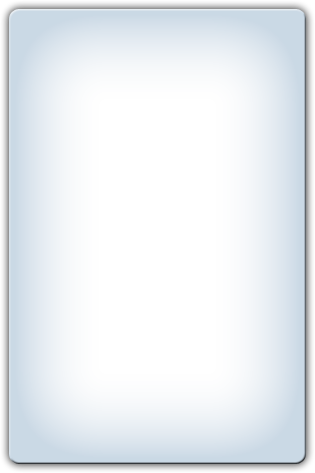 (1): Micrô:
Tạo ra dao động điện  âm tần.
(2): Mạch phát sóng điện từ cao tần:
Phát dao động điện từ  tần số cao(cỡ MHz).
Sơ đồ khối của một máy phát thanh vô tuyến đơn giản
II
(3): Mạch biến điệu:
Trộn dao động điện từ cao tần với dao động điện từ âm tần
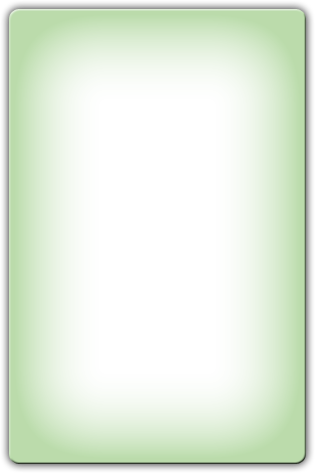 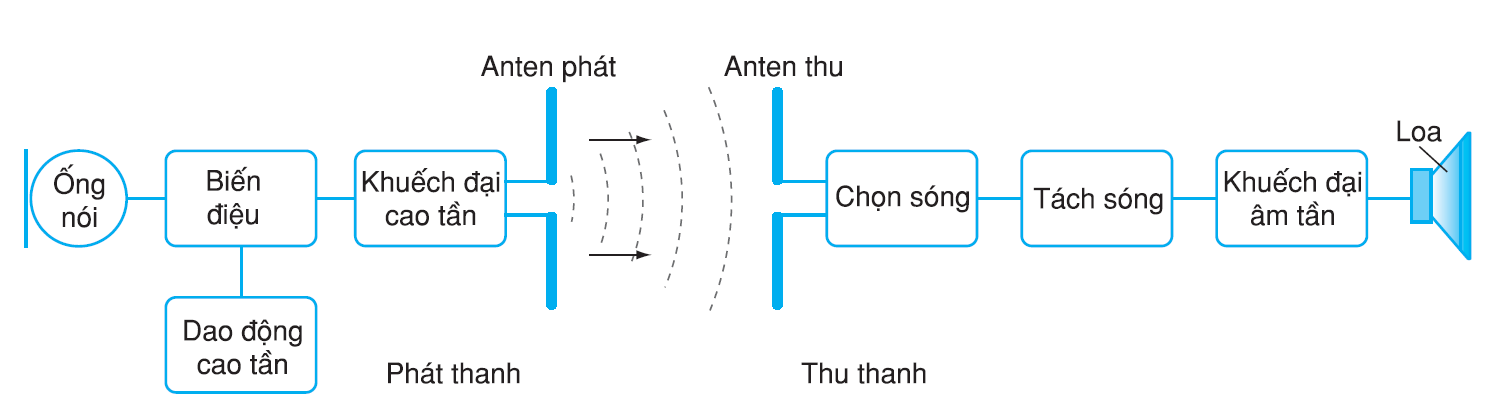 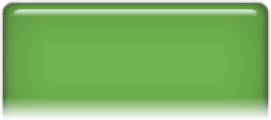 (4): Mạch khuyếch đại:
Khuyếch đại dao động điện từ cao tần đã được biến điệu.
(5): Anten phát:
Tạo ra sóng điện từ cao tần lan truyền trong không gian.
1
2
3
4
5
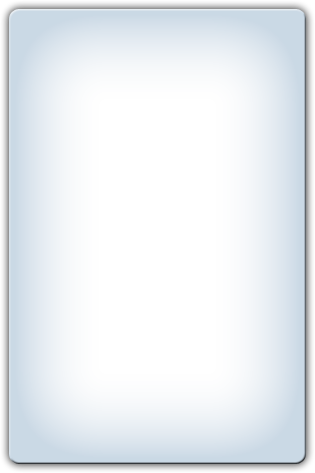 (1) Anten thu:
Thu SĐT từ cao tần biến điệu.
(2) Mạch khuếch đại DĐĐT cao tần ( Mạch chọn sóng)
Sơ đồ khối của một máy thu thanh vô tuyến đơn giản
III
Khuyếch đại DĐĐT cao tần từ anten gởi tới.
(3) Mạch tách sóng:
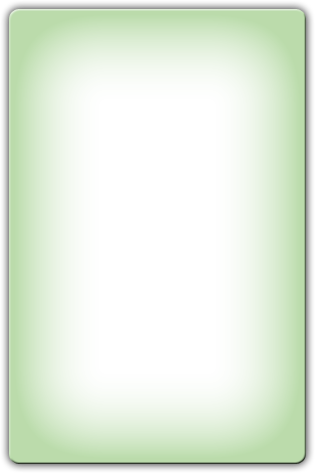 Tách DĐĐT âm tần ra khỏi DĐĐT cao tần.
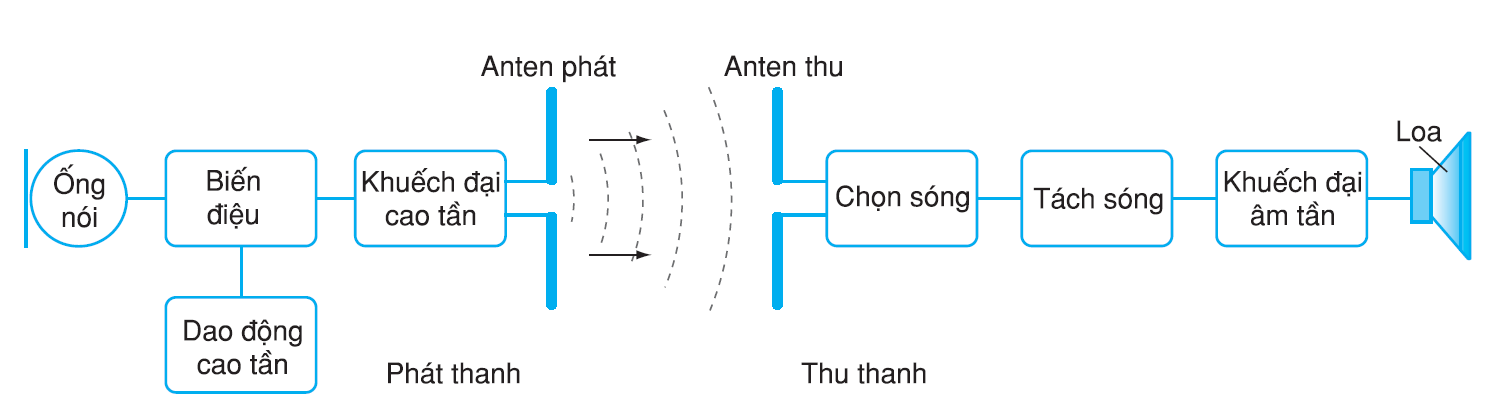 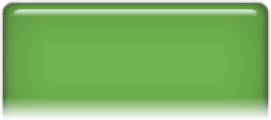 (4) Mạch khuyếch đại DĐĐT âm tần:
Khuyếch đại dao động điện từ cao tần đã tách sóng.
(5) Loa:
Biến dao động điện thành dao động âm.
Vận dụng
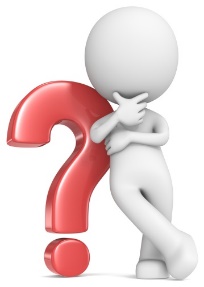 Em có biết trong truyền thanh người ta sử dụng các sóng mang có bước sóng (hay tần số) bao nhiêu?
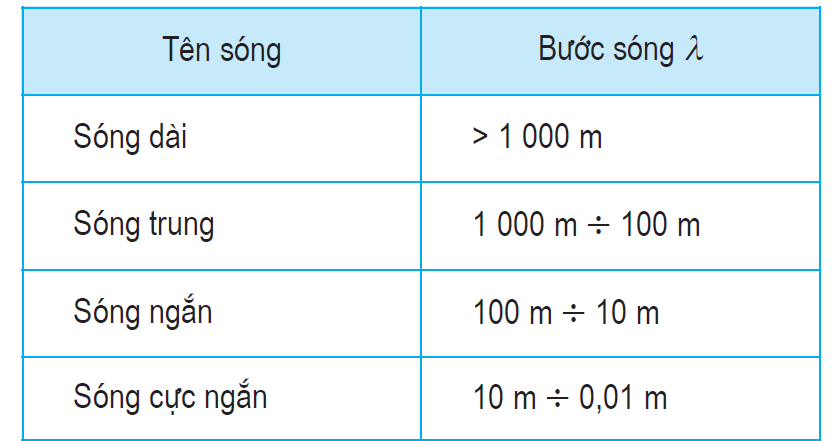 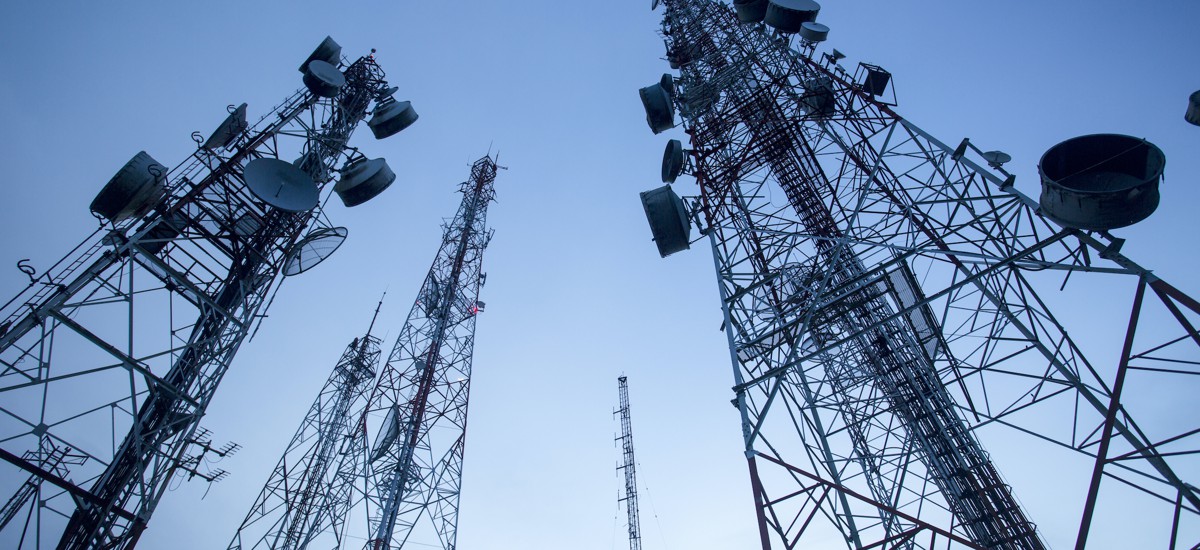 Sử dụng sóng cực ngắn, sóng ngắn và sóng trung
Vì sao?
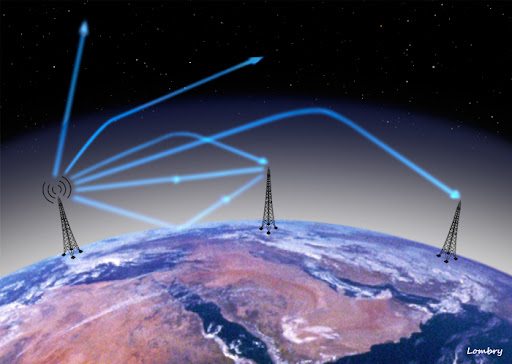 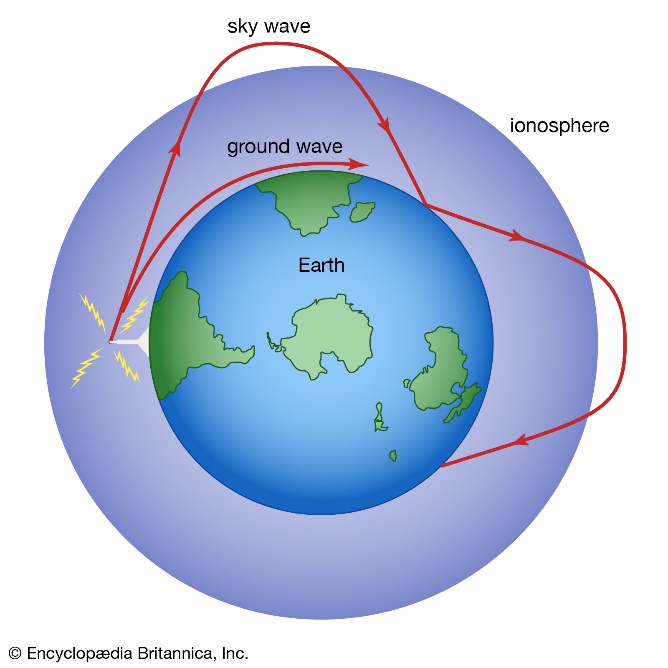 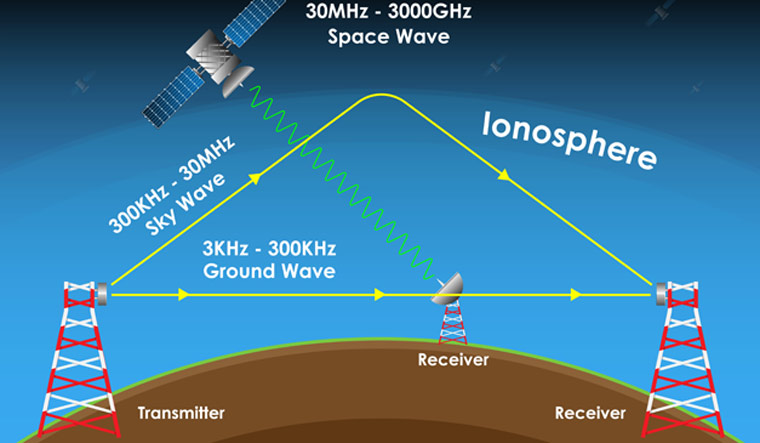 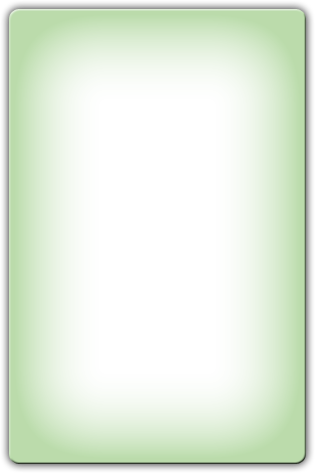 Thông tin liên lạc bằng sóng vô tuyến trên Trái đất
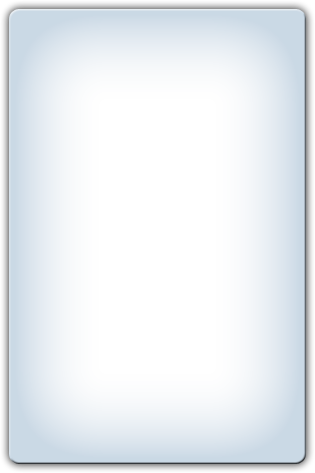 Các loại sóng dài, trung và ngắn đều bị tầng điện li phản xạ với mức độ khác nhau  các sóng này có thể đi vòng quanh trái đất qua nhiều lần phản xạ giữa tầng điện li và mặt đất. Vì vậy người ta thường dùng các loại sóng này trong truyền thanh và truyền hình trên mặt đất
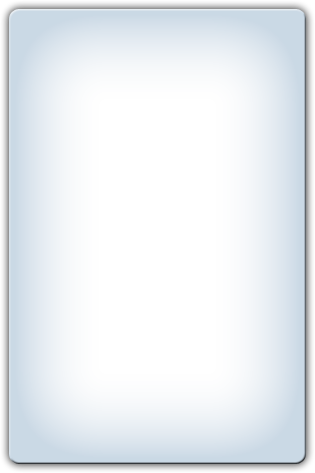 Riêng sóng cực ngắn thì không bị phản xạ, vì vậy chỉ có khả năng truyền thẳng từ nơi phát đến nơi thu hoặc truyền thông qua vệ tinh
Củng cố
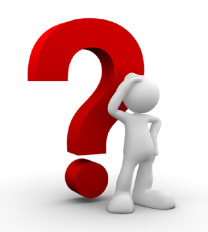 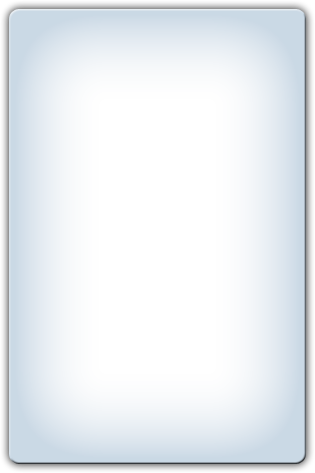 Câu 1: Trong việc nào sau đây người ta dùng sóng điện từ để truyền tải thông tin?

    A. Nói chuyện bằng điện thoại bàn.
    B. Xem truyền hình cáp.
    C. Xem băng Video.
    D. Điều khiển Tivi từ xa.
Củng cố
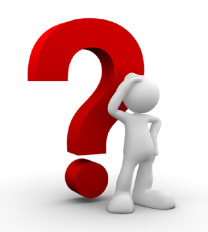 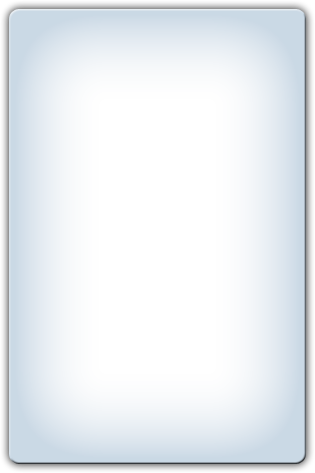 Câu 2 : Trong dụng cụ nào dưới đây có cả máy phát và máy thu sóng vô tuyến ?

A. Máy thu thanh.
B. Máy thu hình .
C. Chiếc điện thoại di động .
D. Cái điều khiển tivi .
Củng cố
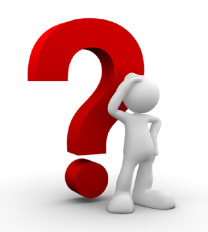 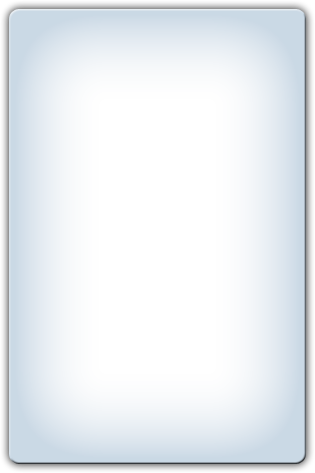 Câu 3 : Biến điệu sóng điện từ là gì ?

A. Là biến đổi sóng cơ thành sóng điện từ
B. Là trộn sóng điện từ tần số âm  với sóng điện từ  tần số cao.
C. Là làm cho biên độ sóng điện từ tăng lên.
D. Là tách sóng sóng điện từ tần số âm  ra khỏi  sóng điện từ  tần số cao.
.
Củng cố
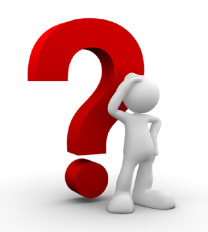 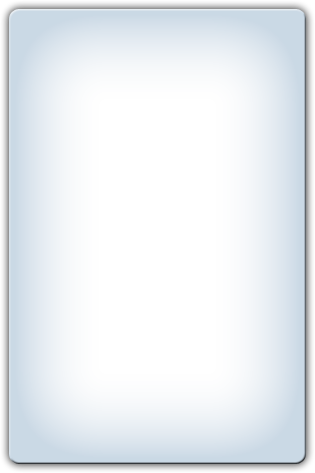 Câu 4 : Chọn câu đúng: Trong máy bắn tốc độ xe cộ trên đường :
a. Chỉ có máy phát sóng vô tuyến
b. Chỉ có máy thu sóng vô tuyến
c. Có cả máy phát và máy thu sóng vô tuyến
d. Không có  máy phát và máy thu sóng vô tuyến